Approach to Difficult Patient
Prof. Norah A. AlRowais
Objectives
To know the causes of difficult consultations in general. 
To be aware about different types of difficult patients. 
How to deal appropriately with such patients.
Case #1
A patient comes to the office frequently, talks a lot, and stays well past the time allotted for the appointment.
Case #2
A patient cannot accept that there is no apparent demonstrable physical cause for his physical symptoms. He will show up frequently in one or multiple physicians’ offices, have batteries of tests repeated, receive symptomatic treatment, and still not improve.
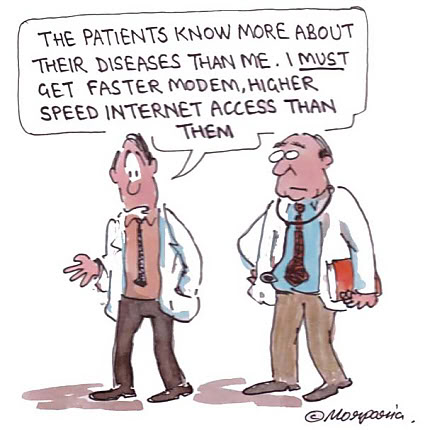 These patients present with print-outs of either complex and/or marginal information about their problem from a Web site and begin demanding unnecessary medical tests or treatments
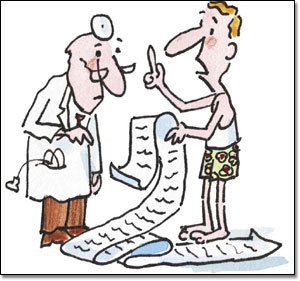 Difficult Patients
Difficult Patient is someone who blocks the therapeutic relationship and deviates from expected patient behavior.
Prevalence estimated at 15-30%.
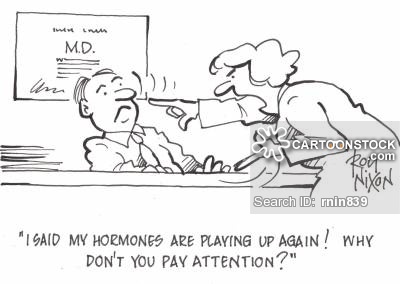 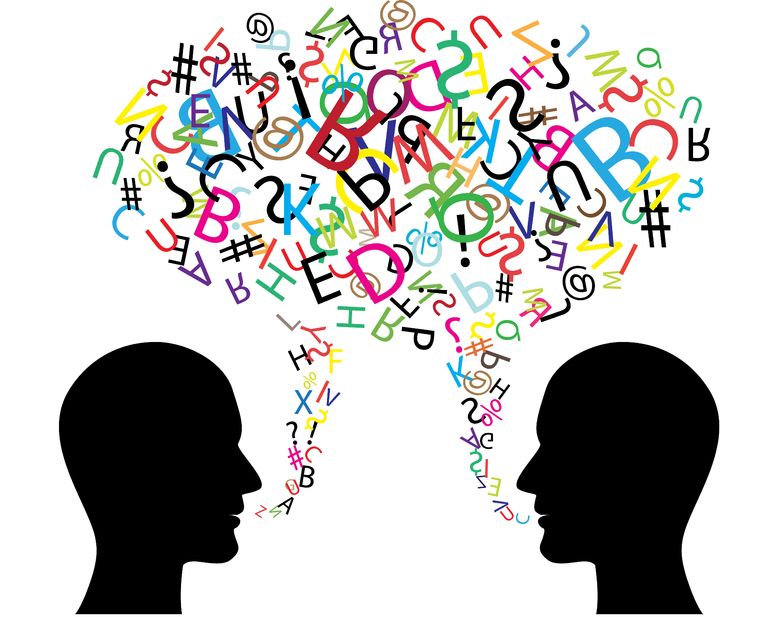 What makes an interaction difficult?
What makes an interaction difficult?
Fear of the unknown, of not knowing how the other person will react, of hurting someone’s feelings or of feeling hurt 
Conflict: few people enjoy conflict and most go out of their way to avoid it 
Surprise: catching someone off guard can make an otherwise smooth interaction difficult 
Change: interactions involving having to make a change often make people feel uncomfortable
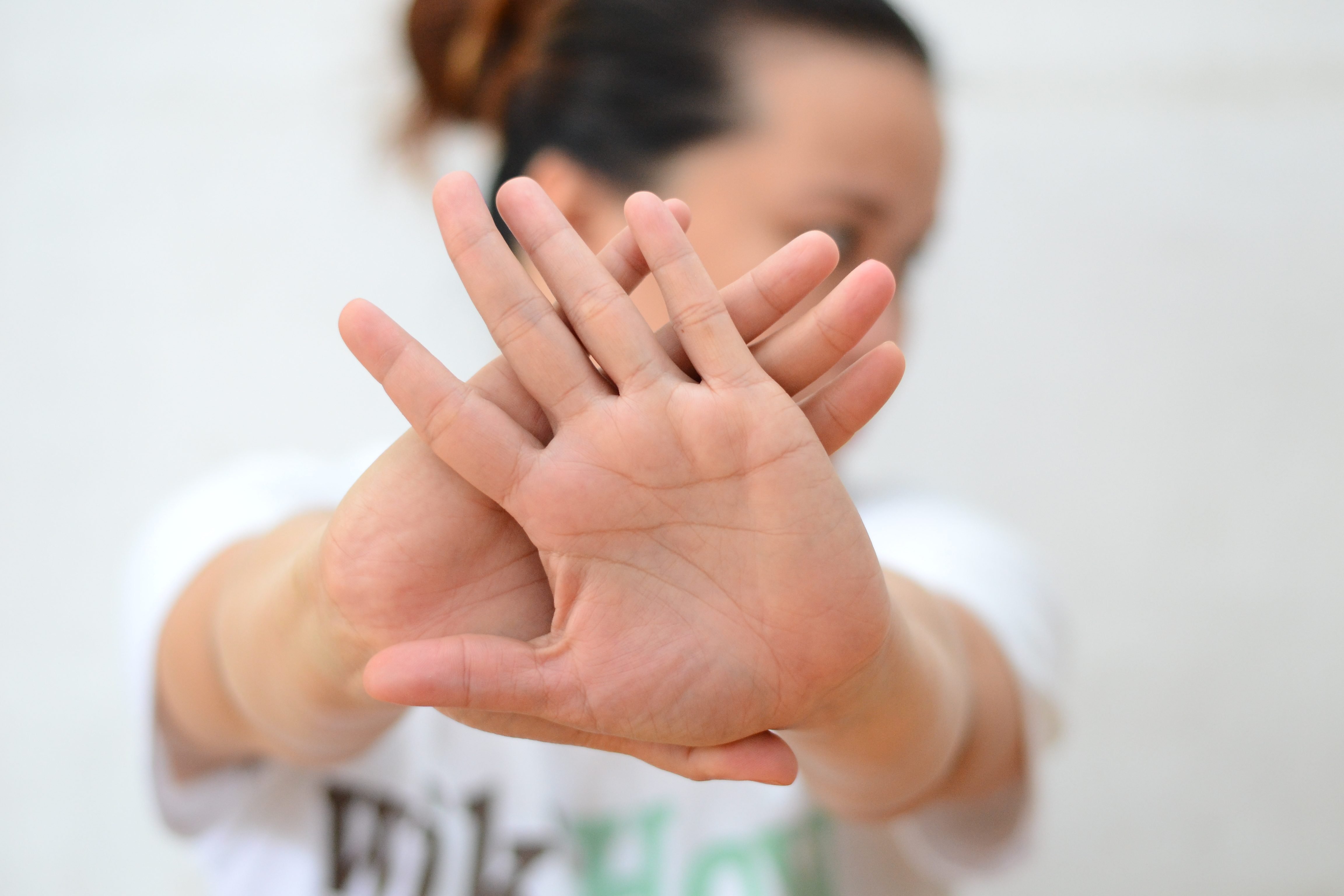 Why do we avoid difficult interactions?
Why do we avoid difficult interactions?
We’re afraid we’ll make the situation worse 
We don’t want to feel bad, and we don’t want others to feel bad 
We may hear things about ourselves that we don’t want to hear 
We, and the other person, may get emotional We don’t know how the interaction will end, and we fear the consequences
“Difficult”: different for different individuals.
Someone labeled “difficult” by a person may not be seen as quite so difficult by another.
Differences in expertise and experience account for differences in perception.
Patient’s Needs
Personal needs: To be recognized and treated with respect; need to feel important 
Practical needs: Need for specialized knowledge and medical expertise
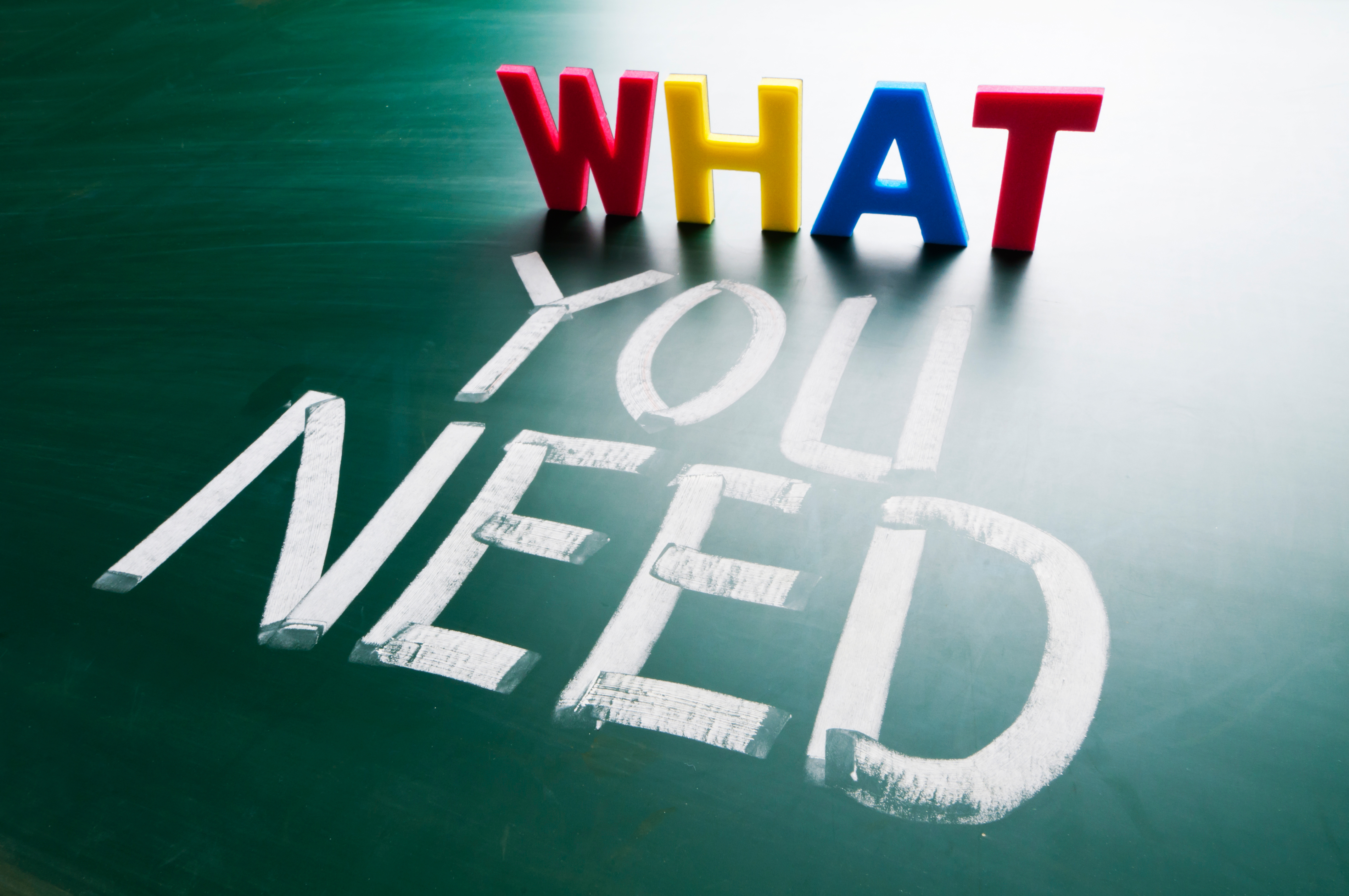 Factors that influence doctor- patient communication
Patient-related factors 
Doctor-related factors 
Situational factors 
Health-care system factors
Patient’s related factors
Behavioral issues 
Angry/argumentative/rude 
Demanding/entitled 
Drug-seeking behavior
Hypervigilance to body sensations 
Manipulative 
Nonadherence to treatment for chronic medical conditions 
Reluctance to take responsibility for his or her health Self-saboteur
Patient’s related factors Cont’
Conditions 
Addiction to alcohol or drugs
Chronic pain syndromes
Conflict between patient’s and physician’s goals for the visit 
Financial constraints causing difficulty with therapy adherence 
Functional somatic disorders
Multiple (more than four) medical issues per visit
Physical, emotional, or mental abuse
Patient’s related factors Cont’
Psychiatric diagnosis 
Borderline personality disorder 
Dependent personality disorder 
Underlying mood disorder
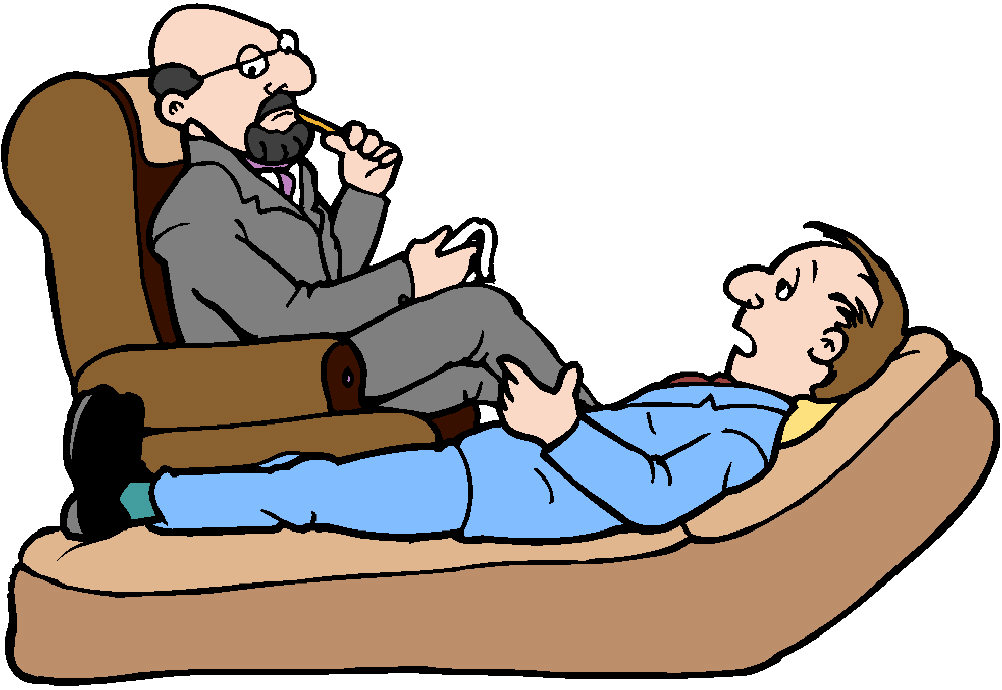 Doctor related factors
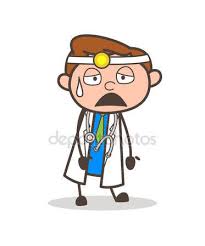 Attitudes 
Emotional burnout 
Insecurity 
Intolerance of diagnostic uncertainty 
Negative bias toward specific health conditions 
Perceived time pressure
Doctor related factors  Cont’
Conditions 
Anxiety/depression 
Exhaustion/ overworked 
Personal health issues 
Situational stressors 
Sleep deprivation
Doctor related factors  Cont’
Knowledge 
Inadequate training in psychosocial medicine 
Limited knowledge of the patient’s health condition
Doctor related factors  Cont’
Skills 
Difficulty expressing empathy 
Easily frustratedPoor communication skills
Situational factors
Language and literacy issues 
Companions during consultation 
Breaking bad news 
Environmental issues (setting): room temperature, lightening, noise…. 
Crowded clinic
Poor organization
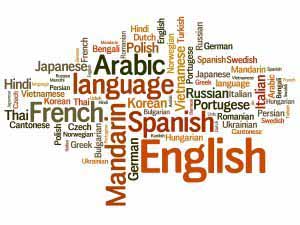 Health-care system factors
Cost of care
Access to health-care system
Availability of services
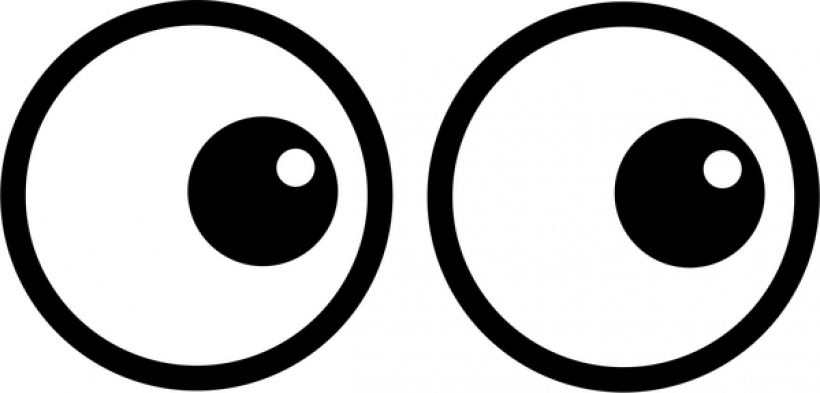 Another look to difficult patients
The dependent clinger, who is excessively dependent on the doctor. While expressing thanks and gratitude for actions taken by the doctor the patient is also desperate for reassurance at every turn and manifests this by returning continually with an array of symptoms.

The entitled demander, who also has an inexhaustible need but, instead of using flattery, uses intimidation, devaluation and guilt induction. This patient will often view the doctor as a barrier to receiving services and complains when every request is not met
The manipulative help-rejector, who again has a 'quenchless need for emotional supplies' and returns repeatedly to the surgery to report that the treatment did not work. If any symptom is relieved another appears in its place.

The self-destructive denier, who, although possibly suffering from a serious disease, makes no significant alterations in lifestyle. To the doctor it often feels that the patient's aim is paradoxically to defeat any attempts to preserve his or her life.
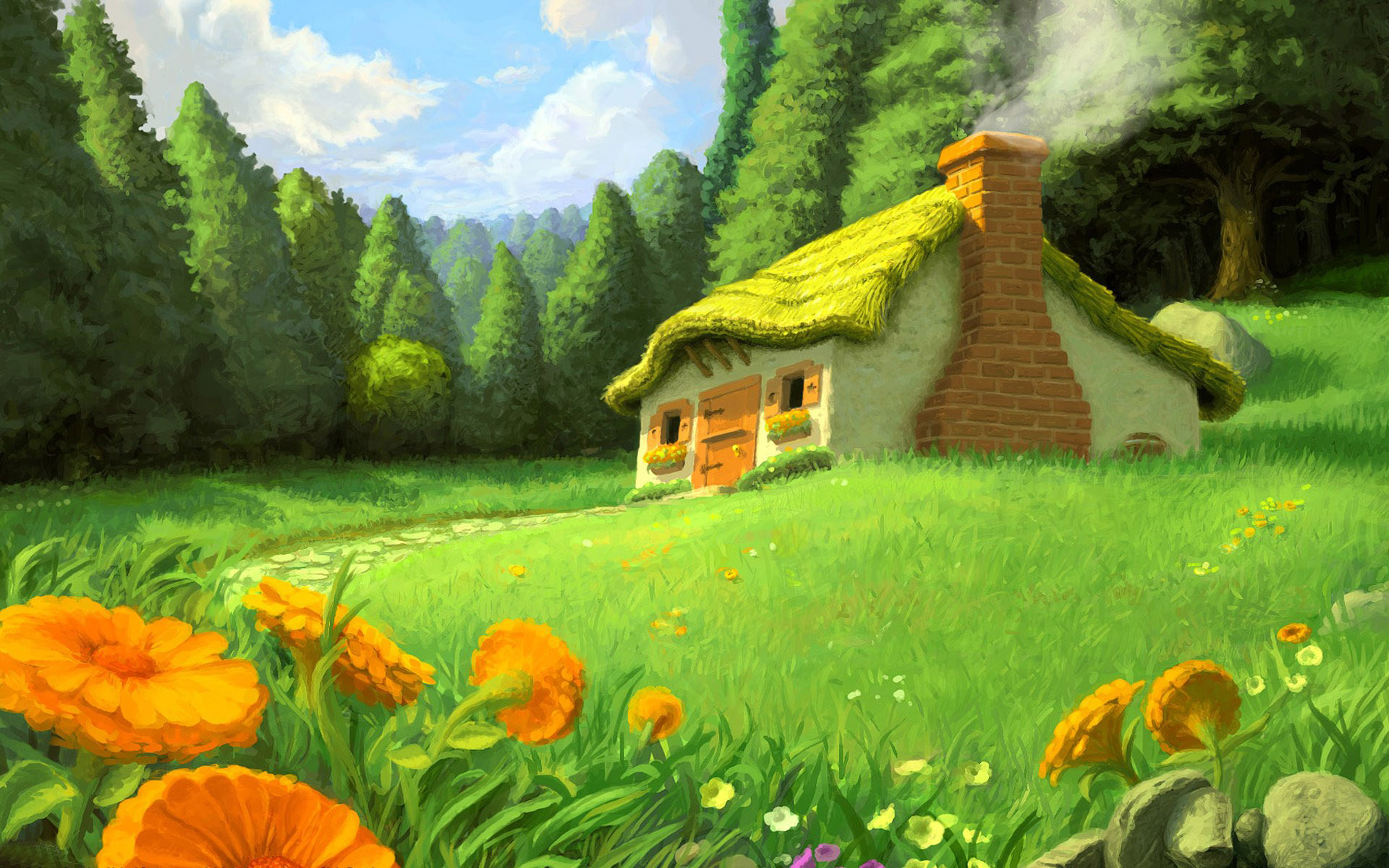 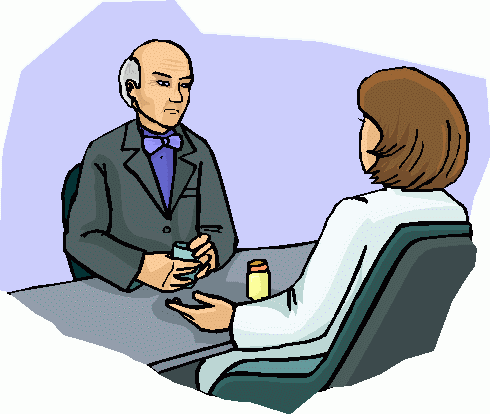 Approach to the difficult patients
When confronted with difficult patients… take HEART
Hear them out. 
Empathize.
Acknowledge
Respond appropriately. 
Take responsibility for action/Thank your patient.
Dealing with Demanding Patient
The first step in addressing unnecessary demands is to ascertain the patient's needs. 
Allow the patient to fully tell the story, with minimal interruptions. 
Ask the patient for details: “I understand you are here because you want an MRI of your knee; I'd like to understand how you reached that decision.” 
Consider agreeing with the patient.
Dealing with Demanding Patient Cont’
Negotiate agenda and goals : 
Set limits. 
Reinforcement and help. 
Compromise and be flexible. 
Avoid argumentation. 
Explain your rationale. 
Pay attention to the way you say no. 
Under pressure, breathe deeply and start over. 
For some patients “firm boundaries are the rule”
Dealing with Demanding Patient Cont’
Summarize the points aloud for the patient. 
An attempt to reflect the emotion behind the request is important. e.g “It sounds incredibly frustrating to be laid up with knee pain for so long, but…”
Dealing with Angry Patients
Empathy 
Non-judgmental attitude 
Respect 
Support 
Flexibility
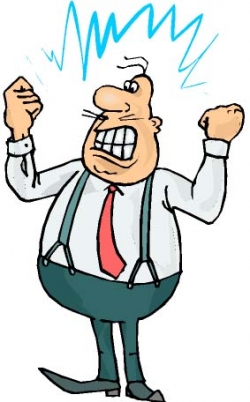 Dealing with Talkative patients
many patients have a script of what they want to say to the doctor. 
Letting them speak uninterrupted initially allows you to gather key details form the history and lets the patient disclose their agenda. 
It is important that the doctor takes control and directs the consultation.
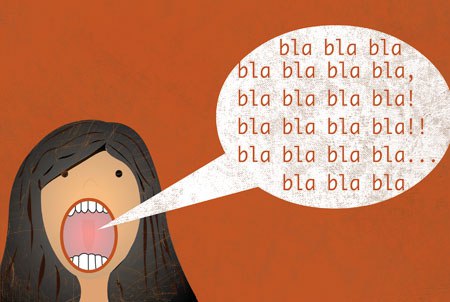 Dealing with Talkative patients Cont’
They need to be politely but firmly steered back to the key points. 
Acknowledge any deviation and then focus the patient back to the question asked. 
Regularly summaries problems and concerns to allow you to impose focus to the consultation. 
If you need to interrupt then use non verbal as well as verbal signs such as raising your hand to indicate that you want to speak.
Talkative Patients Communication Skills
Verbal Communication:
Summarization 
Prioritization 
Interruption 
Close ended question 

Non - verbal Communication:
Hand movement. 
Sympathy & empathy.
The CALMER Approach to Difficult Clinical Encounters
Managing difficult encounters, AAFP, March 15,2013
How to cope with difficult patients
Recognize your own feelings, difficult patients evoke a feeling of anxiety, pressure, boredom, or frustration. 
Use resources (groups). 
Involve colleagues in your management plan. “you are not alone.”
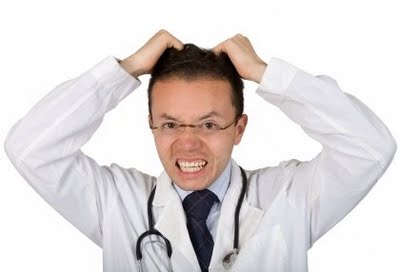 Take home message
Recognition of your difficult patient is important, but dealing with him/her is much more important.
Questions?
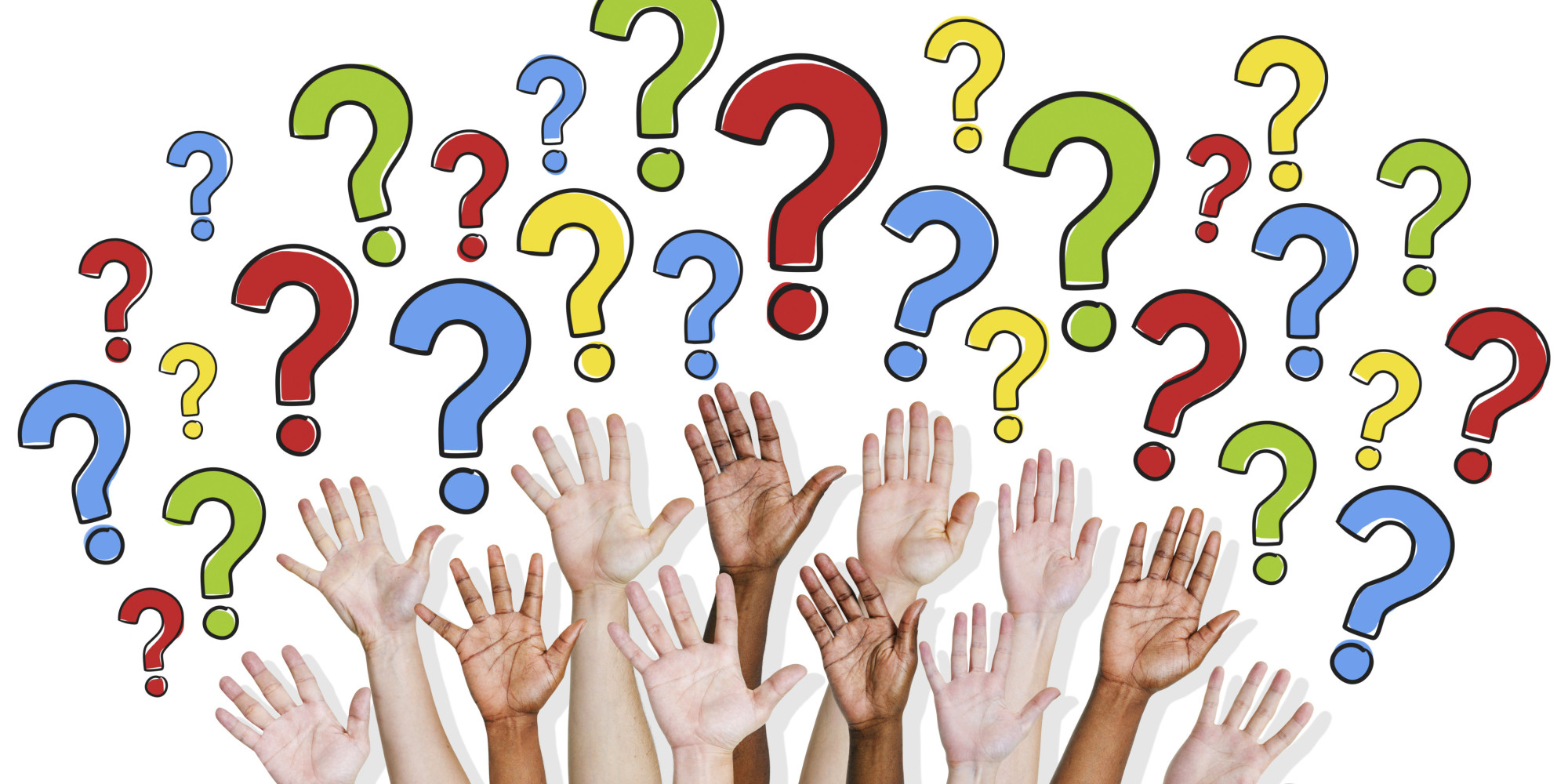